New Teacher Academy
Computer Training
Acceptable Use of Computers and Software
Tim ManganFSD#145 Technology Integration Coordinator
Board Policy 623.5
FSD#145 board policy explains that “All use of electronic networks shall be consistent with the District’s goal of promoting educational excellence by facilitating resource sharing, innovation, and communication.”

Communication
Research
Classroom Enrichment
[Speaker Notes: Non-work related uses - - including, but not limited to, games, wagering, gambling, purchase or sale of personal items, junk mail, chain letters, private business activities, raffles, fund raisers, political lobbying, or religious activities - - are prohibited under this policy.]
Communication
Personal communication
Security concerns
Personal privacy
Confidentiality
Classroom Websites
Communication
Personal communication
“The Internet, Intranet, electronic mail, and computer access are to be used only for business pertaining to the Freeport School District, with allowance made for modest amounts of incidental personal use. ”
Most classrooms will not have a phone.
Email is often less disruptive than answering a cell phone.
The use of Skype, Facebook, or other social media is not acceptable for conducting school business (contacting parents).
[Speaker Notes: There is an “Approved List of Web 2.0 Resources” published on the website to help parents and teachers better understand what supplemental technologies (websites and downloads) are acceptable.  As a general rule, if FSD145 offers a service, teachers and staff MUST use the FSD145 service.  Where no such service exists, FSD145 maintains a list of acceptable alternatives.]
Communication
Security concerns
Do not share your password. 
Change your password when prompted.
Do not keep your password written down .
Use a combination of letters, numbers and even special characters to create your password (@maz1ngpa$$word).
Use caution when opening attachments.
Get administrator approval before removing district equipment from the school.
[Speaker Notes: Ctl+Alt+Delete opens with Windows Security settings:  
Choose “Change Password” to change login and email passwords. 
Many systems synchronize the password with your Windows logon, but a few (SEAS, AR, Applitrack, ThinkCentral) have a different password system.
You will be prompted to change your password every 60 days and you may not immediately change your password to your previous password.  It’s best to have at least two passwords that you consistently use.

Call Technology 12140 if you forget your password.  Barb Oberle will reset your password to “begin” and you will have 5 grace logins before you will need to reset your password.]
Communication
Personal privacy
“The District reserves the right to access and disclose the contents of any account on its system, without prior notice or permission from the account’s user. ”
Email may be monitored, edited, and/or deleted.
Internet activity is logged.
Files stored on classroom computers and network drives may be monitored, edited, and/or deleted.
Passwords may be reset without prior notice.
[Speaker Notes: The Freeport School District has the right to monitor Internet, Intranet, and electronic mail use to ensure that these resources are being used for business purposes, consistent with this policy.  When inappropriate use is determined by the supervisor of an authorized user, the supervisor will notify, in writing, the MIS Administrator of the Freeport School District, who is authorized to terminate or suspend the user’s access privileges.  An employee may appeal this decision through discipline procedures for employees as set forth by the Board of Education; a consultant may appeal this decision directly to his or her supervisor; and the parent- or community-volunteer may appeal this decision directly to the school principal.]
Communication
Confidentiality
“Users must not disclose the contents or existence of FSD145 computer files, electronic mail, or other information to anyone other than authorized recipients.”
Do not put student names in email titles or document filenames.  There are no issues when putting student names in the message body or inside attached documents.
A confidentiality notice is added to alloutgoing email messages.
[Speaker Notes: CONFIDENTIALITY NOTE
This message contains confidential information intended only for use
of the person named above and may contain communication
protected by the Illinois School Student Records Act. If you have
received this message in error, you are hereby notified that
dissemination, distribution, copying or other use of this message
is prohibited and you are requested to notify the sender of the
message immediately at the telephone number or email address
listed above and delete this message and copies of backups thereof.]
Communication
Confidentiality (continued)
Not all parents and service providers are considered “authorized recipients.”  
Check with your building administrator before releasing information to service providers.
Follow the district protocol when contacted by parents to discuss student record information. This protocol requires parents to provide the student’s grade,date of birth, and primary phone number.
Do not respond to unverified email addresses.
[Speaker Notes: Student Demographic Updates and Information Sharing
Phone Call -- Individual must state they are the legal guardian as shown in Family 1 in Skyward and be able to answer the following correct: Student’s grade, DOB and phone number on file.
Email -- Individual must include the following as proof of identity, name in email must be shown in Family 1 of Skyward]
Communication
Classroom Website
Each teacher is given space on their school’s website to host a classroom website page.
Classroom websites can only be created using services provided by FSD145 (Google sites or Google Classroom).  
The district maintains a list of approved 3rd party software and services.
If you would like to get approval to use web services that are not on our list, contact Tim.
[Speaker Notes: Teacher websites are located under the “Classrooms” section of the building websites.

The approval process is electronic.  When you finish editing your page, you click the “send for approval” button and the content will be routed to the building administrator for approval.]
Communication
Classroom Website (continued)
Contact the office to get a list of parents who have not agreed to the photo release policy.
Teachers cannot publish photos/videos of students and student work without first notifying parents.  All parents must be given the chance to “opt out” of their child’s photo or work being published. 
When names are given, only first names may be used.
Personally identified information must not be given.
[Speaker Notes: See the District “Web Publishing Guidelines” for detailed information regarding the use of your classroom website.  Each teacher must sign a release form agreeing to the publishing terms prior to editing the classroom website.

Administrative Regulation 623.5 AR2

https://www.fsd145.org/Page/163]
Research
Internet filtering
Downloading documents
Installing software
Honoring copyright protections
Research
Internet filtering
The Childrens' Internet Protection Act requires “the installation and use by schools and libraries of a technology for filtering or blocking material on the Internet on computers with Internet access.”
Restricted topics include: adult material, drugs, gambling, games, racism, violence, and weapons.
Staff and students have different filter protocols. 
Chat rooms, discussion forums and web-based email may also be filtered.
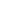 [Speaker Notes: Your organization's Internet use policy restricts access to this web page at this time.
Reason: The Websense category "Games" is filtered. 
URL: http://www.cheatcc.com/]
Research
Downloading documents
“Material, including Public Domain materials, may be downloaded or uploaded using the network as long as these materials are related to business functions only.”
Only download files from trusted sources.
Do not disrupt district Internet services by downloading excessively large files.
Listening to Internet radio or television broadcasts (streaming) is not allowed.
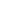 Research
Installing software
“Due to system wide standardization, users may not be able to download stand-alone applications from the Internet.”
Installed software may compromise security and/or interfere with necessary systems software (virus scanner, email client).
To ensure proper licensing, classroom software must be purchased through appropriate FSD145 funding sources.
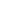 Research
Honoring copyright protections
“Use of copyright or proprietary information without permission of the author is prohibited.”
Lesson plans and other documents are considered “work for hire” and the district holds the copyright for those materials.
It is up to the teacher to determine if the downloaded material is in the public domain.
It is illegal to reproduce another’s work without permission.
It is illegal to remove copyright notices.
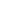 Classroom Enrichment
Terms of Service
Software and services terms of service are legally binding contracts between the end user and the provider.  Teachers cannot enter into these contracts on behalf of FSD145.
Services that are licensed for personal or private use may not be used for instruction, incentive, or extracurricular activities.  Examples of illegal services include Netflix, Amazon Prime, Pandora, Spotify, etc.
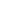 Classroom Enrichment
Video
Teachers are expected to get pre-approval from the building principal to show videos in class.  The form requires an explanation of how the video will support the lesson and curriculum.  This is not required for adopted curriculum products.
Teachers should use TeacherTube, TED, PBS, Khan Academy and similar resources that are acceptable for public viewing when streaming media.
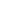 Resources
Board Policy 623.5
Building Administrator
Technology Department (extension 12140)
Technology Help Desk(email Barb Oberle – barb.oberle@fsd145.org) 
Technology Integration Coordinator(email tim.mangan@fsd145.org)
New Teacher Academy
Computer Training
Acceptable Use of Computers and Software
Tim ManganFSD#145 Technology Integration Coordinator